Зимние виды спорта
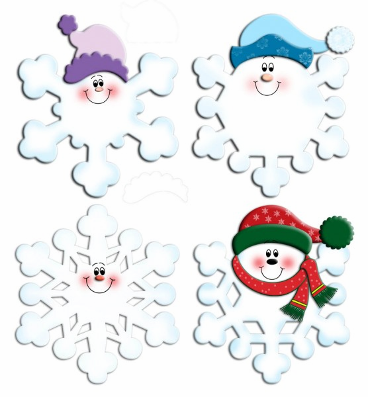 Обо всем понемножку.
Стадион в Сочи 2014
Стадион в Древней Греции
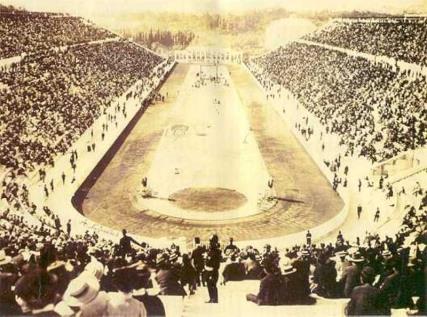 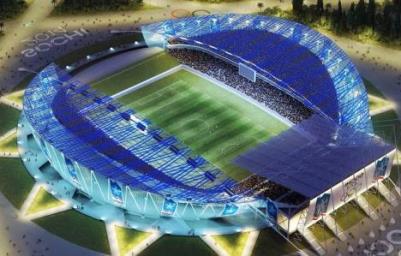 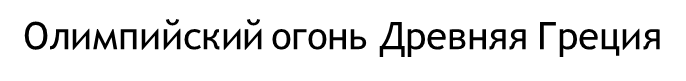 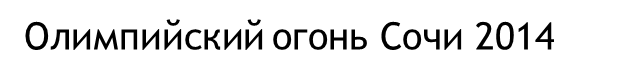 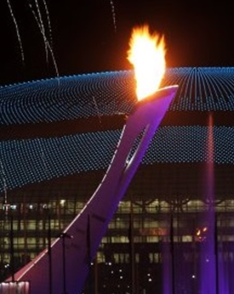 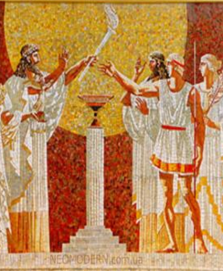 Награда в Сочи 2014
Награда в Древней Греции
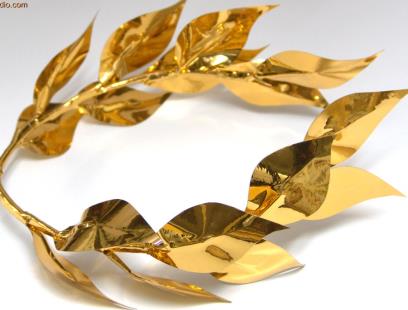 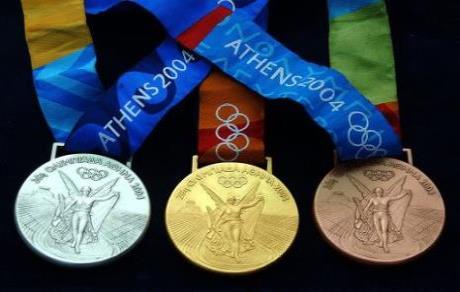 «Медали»
«Лавровый венок»
Талисманы Зимних Олимпийских игр
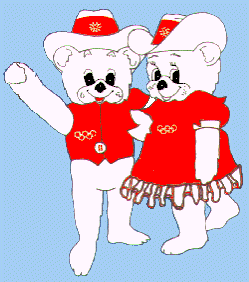 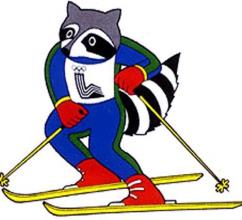 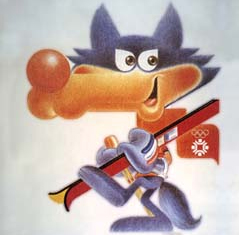 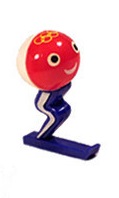 Хайди и Хоуди
Рони
Вучко
Щусс
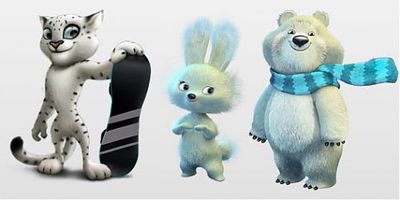 Кто по снегу быстро мчится,
Провалится не боится?
(Лыжник)
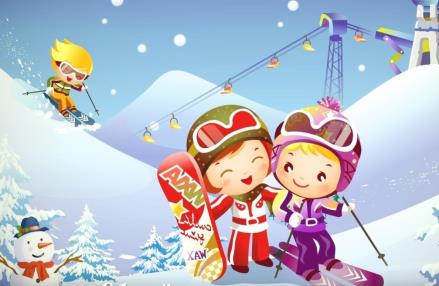 БИАТЛОН
Долго ходом шли коньковым
Друг за дружкою втроем,
Было очень нелегко им
Забираться на подъем.
Вдруг отточенным движеньем
Хвать винтовки – и стрелять!
Бьют прицельно по мишеням,–
Раз, другой, четыре, пять.
И помчались под уклон.
Что же это? ...
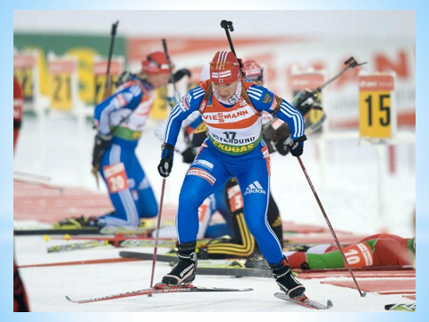 Он на вид – одна доска,
Но зато названьем горд,
Он зовется … (сноуборд)
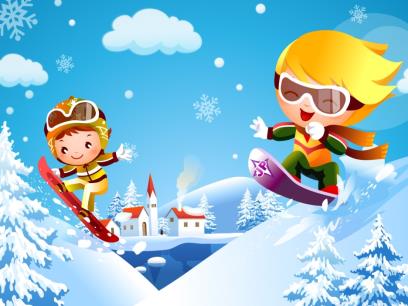 Танцевать на лёд пойдём,
Музыку мы заведём.
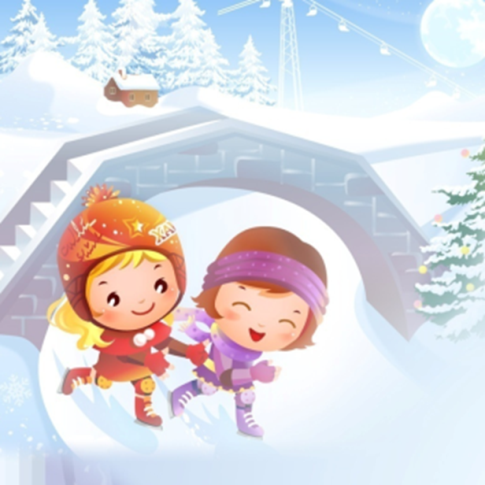 ФИГУРНОЕ КАТАНИЕ
На ледяной площадке крик,
К воротам рвется ученик.
Кричат все: "Шайба! Клюшка! Бей!"
Веселая игра ... (хоккей)
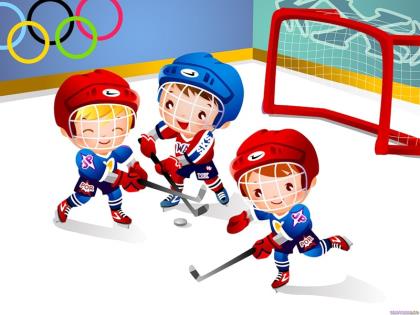 Санный спорт
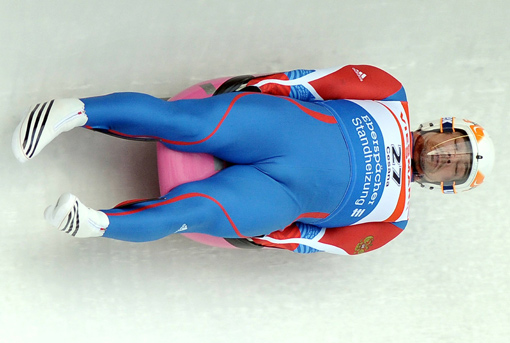 Мы с бараньими рогами
Вниз под горку мчимся сами,
А как на гору взбираться,
Начинаем упираться.
(Санки)
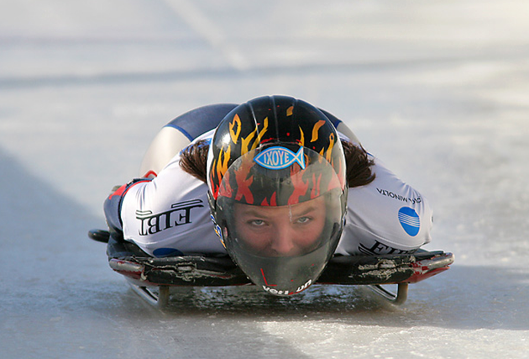 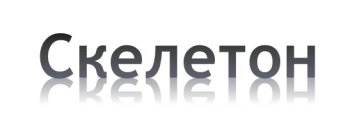 Бобслей
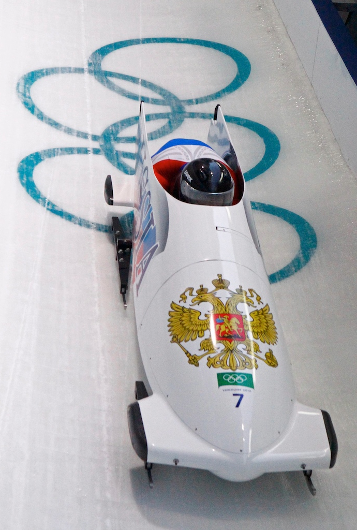 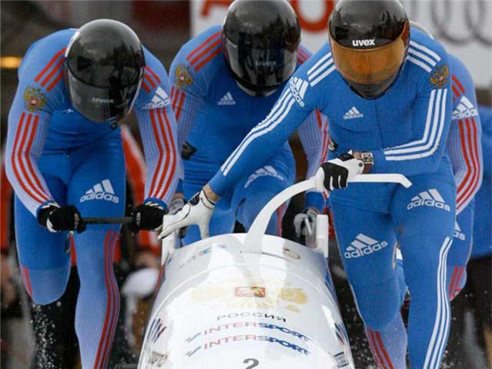